Module 5 Unit 1
Can you run fast?
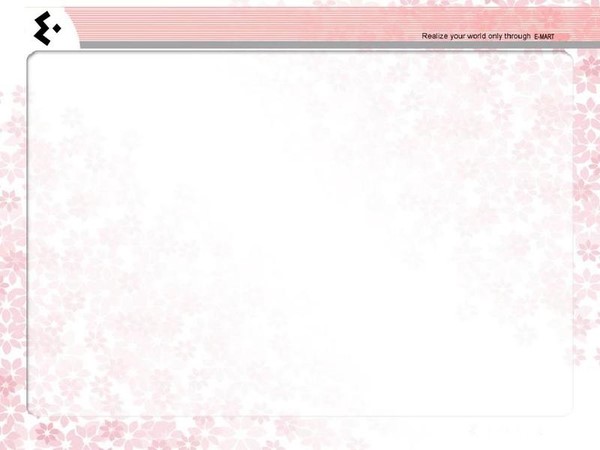 Let’s chant
Swim swim swim    I can swim     I can swim. 
Swim swim  swim   I am swimming now.
Jump jump jump   I can jump   I can jump.
Jump jump jump   I am jumping now.
Fly fly fly                 I can fly       I can fly.
Fly fly fly                 I am flying  now.
Run run run           I can run     I can run.
Run run run           I am running now.
A brain storm
play basketball
play football
run fast
row a boat
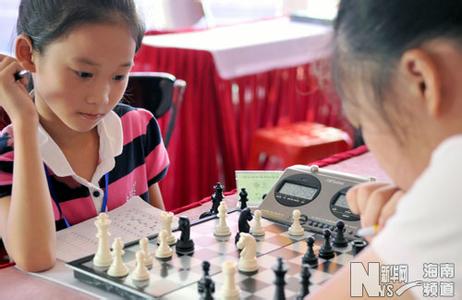 play chess
fly a kite
do taijiquan
ride a bike
Can you ....?
Yes,I can.

No,I can't.
[Speaker Notes: PPT模板：www.1ppt.com/moban/                  PPT素材：www.1ppt.com/sucai/
PPT背景：www.1ppt.com/beijing/                   PPT图表：www.1ppt.com/tubiao/      
PPT下载：www.1ppt.com/xiazai/                     PPT教程： www.1ppt.com/powerpoint/      
资料下载：www.1ppt.com/ziliao/                   范文下载：www.1ppt.com/fanwen/             
试卷下载：www.1ppt.com/shiti/                     教案下载：www.1ppt.com/jiaoan/               
PPT论坛：www.1ppt.cn                                      PPT课件：www.1ppt.com/kejian/ 
语文课件：www.1ppt.com/kejian/yuwen/    数学课件：www.1ppt.com/kejian/shuxue/ 
英语课件：www.1ppt.com/kejian/yingyu/    美术课件：www.1ppt.com/kejian/meishu/ 
科学课件：www.1ppt.com/kejian/kexue/     物理课件：www.1ppt.com/kejian/wuli/ 
化学课件：www.1ppt.com/kejian/huaxue/  生物课件：www.1ppt.com/kejian/shengwu/ 
地理课件：www.1ppt.com/kejian/dili/          历史课件：www.1ppt.com/kejian/lishi/]
Listen and  answer:
1.How many sports can you hear(听到)? What are they?

I can hear______.
They are_______.
Check the answers:
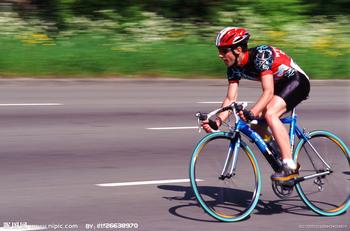 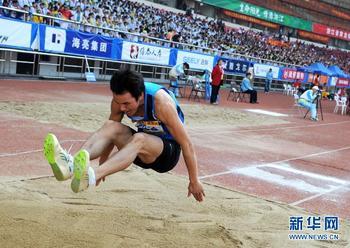 run fast
ride fast
jump high
jump far
Let's look at Picture 1--2
Can Amy run fast?
  No, she can’t.
Who is the winner?
Sam.
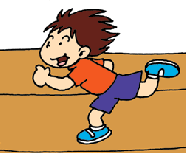 Can you ...?
Yes, I can.
No, I can't.
run fast
Picture 3--4
Can  Sam   jump   high? 
Yes ,he can.
Can  Daming  jump   high? 
No, he can’t.
Who is the winner? 
Sam.
jump high
Can you ...?
Yes, I can.
No, I can't.
Picture 5--6
What does Lingling ask?
Can you jump far,Sam？
Who is the winner? 
Sam.
jump far
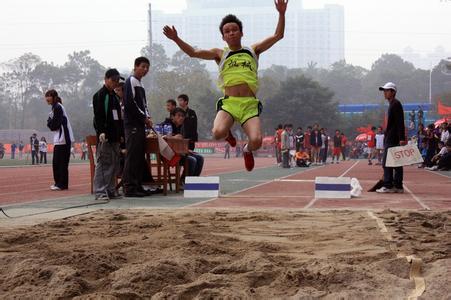 Can you…
jump far
Yes, I can.

No, I can't.
Picture 7--8
What does Daming ask?
Can you ride fast,Sam?
Can Sam win this time?
No, he can’t.
Say the chant:
Can you run fast? Can you run fast? 
Yes,I can,yes,I can. 
Can you jump high? Can you jump high?
Yes,I can,yes,I can. 
Can you jump far? Can you jump far?
Yes,I can,yes,I can. 
Can you ride fast? Can you ride fast?
 No, I can't. No, I 'm afraid I can't.
Survey:Can you ...?
On sports Day, I can __.
Can you ...?
On sports Day, I can run.
I can’t run fast.
Homework
1、read and try to act out the story.
2、Finish writing what you can do and can't do.
Thank you ,bye-bye!